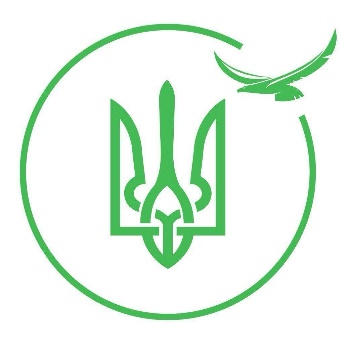 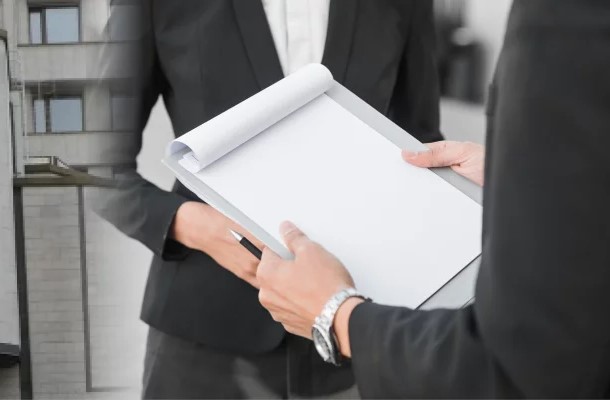 Спільний захід із спеціально уповноваженим суб’єктом у сфері протидії корупції щодо запобігання корупції
ДЕРЖАВНА ЕКОЛОГІЧНА ІНСПЕКЦІЯ ЦЕНТРАЛЬНОГО ОКРУГУ
ЗАХІД ЩОДО ЗАПОБІГАННЯ КОРУПЦІЇ
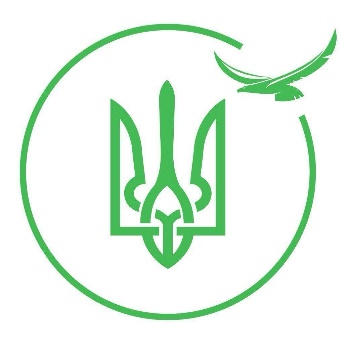 Щодо корупційних ризиків, пов’язаних із здійсненням контрольно-наглядових функцій
Щодо застосування антикорупційних обмежень, заборон, а також вимог з дотримання правил етичної поведінки положень Закону України «Про запобігання корупції»
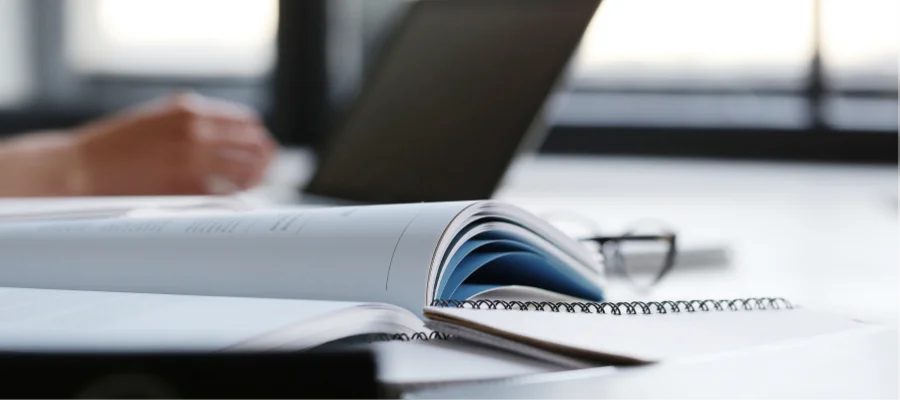 2
14.08.2024
Державна екологічна інспекція Центрального округу
Щодо корупційних ризиків, пов’язаних із здійсненням контрольно-наглядових функцій
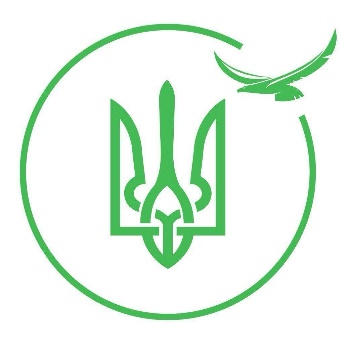 визначених в антикорупційних програмах Державної екологічної інспекції України
на 2021-2022 та 2023-2024 роки
Під час здійснення заходів державного нагляду (контролю) державними інспекторами з охорони навколишнього природного середовища, наявна можливість викривлення інформації про порушення природоохоронного законодавства, отриманої у ході перевірки, невнесення її в Уніфіковану форму акту за результатами проведеної перевірки та невжиття заходів реагування/притягнення порушників природоохоронного законодавства до відповідальності, також, можливість зловживання посадовими особами Інспекції, своїми повноваженнями
7
14.08.2024
Державна екологічна інспекція Центрального округу
Щодо корупційних ризиків, пов’язаних із здійсненням контрольно-наглядових функцій
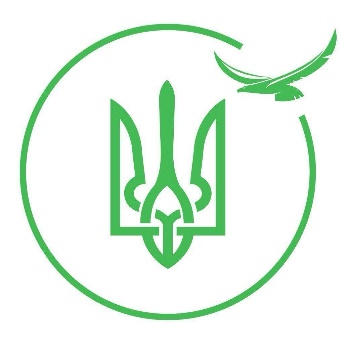 МОЖЛИВІ НАСЛІДКИ:
ДЛЯ ЗАПОБІГАННЯ ЗДІЙСНЮВАТИ:
вчинення корупційного або пов’язаного з корупцією правопорушення;
 репутаційні втрати державного органу
Направлення державних інспекторів з охорони навколишнього природного середовища під час здійснення заходів державного нагляду (контролю) дотримання вимог природоохоронного законодавств а у складі груп.
Використання технічних засобів відеофіксації процесу проведення заходів державного нагляду (контролю).
7
14.08.2024
Державна екологічна інспекція Центрального округу
Щодо корупційних ризиків, пов’язаних із використанням державного майна та ресурсів
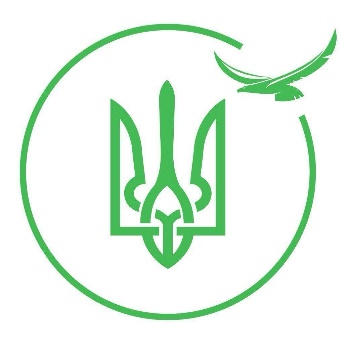 визначених в антикорупційних програмах Державної екологічної інспекції України
на 2024-2022 та 2023-2024 роки
Можливість використання посадовими особами Інспекції державного майна у вигляді автотранспортних (в тому числі плавучих) засобів у приватних цілях.
7
14.08.2024
Державна екологічна інспекція Центрального округу
Щодо корупційних ризиків, пов’язаних із використанням державного майна та ресурсів
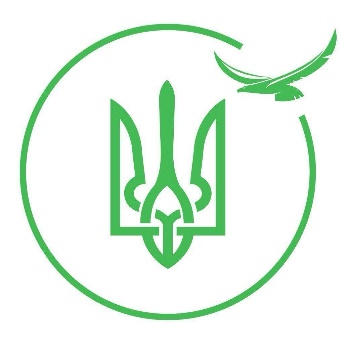 МОЖЛИВІ НАСЛІДКИ:
ДЛЯ ЗАПОБІГАННЯ ЗДІЙСНЮВАТИ:
вчинення дисциплінарного проступку, 
корупційного або пов’язаного з корупцією правопорушення;
 погіршення репутації державного органу
Особистий контроль керівників відповідальних структурних підрозділів.
Закупівлю технічних засобів, які дозволять встановлювати місцезнаходження автотранспортних (в тому числі плавучих) засобів в режимі реального часу та встановлення їх на державні автотранспортні засоби (в тому числі плавучі). 
Визначити відповідальних виконавців за відстеженням місцезнаходження державних автотранспортних (в тому числі плавучих) засобів.
7
14.08.2024
Державна екологічна інспекція Центрального округу
Щодо застосування антикорупційних обмежень, заборон, а також вимог з дотримання правил етичної поведінки положень Закону України «Про запобігання корупції»
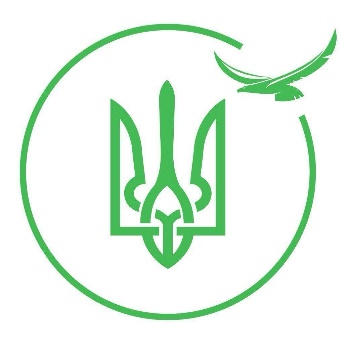 Розроблено пам’ятки щодо застосування антикорупційних обмежень, заборон, а також вимог з дотримання правил етичної поведінки та ознайомлено працівників, на яких поширюється дія Закону України «Про запобігання корупції»
7
14.08.2024
Державна екологічна інспекція Центрального округу
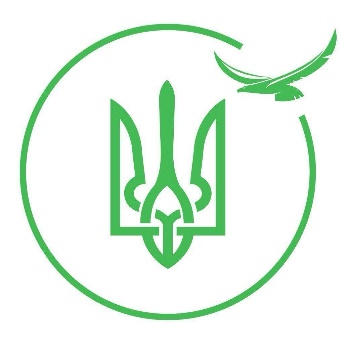 Щодо застосування антикорупційних обмежень
Стаття 22 «Обмеження щодо використання службових повноважень чи свого становища» забороняє особі використовувати свої службові повноваження або своє становище та пов’язані з цим можливості з метою одержання неправомірної вигоди для себе чи інших осіб, у тому числі використовувати будь-яке державне чи комунальне майно або кошти в приватних інтересах. 
Стаття 23 «Обмеження щодо одержання подарунків» забороняє особі безпосередньо або через інших осіб вимагати, просити, одержувати подарунки для себе чи близьких їм осіб від юридичних або фізичних осіб: 
1) у зв’язку із здійсненням такими особами діяльності, пов’язаної із виконанням функцій держави або місцевого самоврядування; 
2) якщо особа, яка дарує, перебуває в підпорядкуванні такої особи. 
Стаття 24 «Запобігання одержанню неправомірної вигоди або подарунка та поводження з ними» зобов’язує особу: 
1) відмовитися від пропозиції; 
2) за можливості ідентифікувати особу, яка зробила пропозицію; 
3) залучити свідків, якщо це можливо, у тому числі з числа співробітників; 
4) письмово повідомити про пропозицію безпосереднього керівника (за наявності) або керівника відповідного органу, підприємства, установи, організації, спеціально уповноважених суб’єктів у сфері протидії корупції. 
Стаття 27 «Обмеження спільної роботи близьких осіб» вказує на те, що особа не може мати у прямому підпорядкуванні близьких їм осіб або бути прямо підпорядкованими у зв’язку з виконанням повноважень близьким їм особам та зобов’язані повідомити керівництво органу, на посаду в якому вони претендують, про працюючих у цьому органі близьких їй осіб. 
У разі виникнення обставин щодо порушення зазначених вимог вживати заходів щодо усунення таких обставин у п’ятнадцятиденний строк. 
Якщо в зазначений строк ці обставини добровільно не усунуто, відповідні особи або близькі їм особи в місячний строк з моменту виникнення обставин підлягають переведенню в установленому порядку на іншу посаду, що виключає пряме підпорядкування. 
У разі неможливості такого переведення особа, яка перебуває у підпорядкуванні, підлягає звільненню із займаної посади.
7
14.08.2024
Державна екологічна інспекція Центрального округу
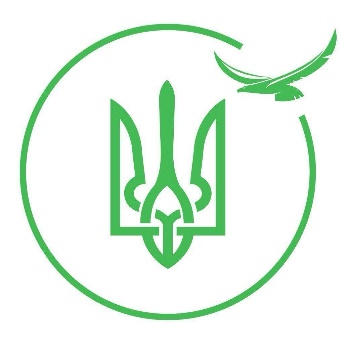 Щодо застосування антикорупційних обмежень
Стаття 28 «Запобігання та врегулювання конфлікту інтересів» зобов’язує особу: 
1) вживати заходів щодо недопущення виникнення реального, потенційного конфлікту інтересів; 
2) повідомляти не пізніше наступного робочого дня з моменту, коли особа дізналася чи повинна була дізнатися про наявність у неї реального чи потенційного конфлікту інтересів безпосереднього керівника, а у випадку перебування особи на посаді, яка не передбачає наявності у неї безпосереднього керівника, або в колегіальному органі – Національне агентство з питань запобігання корупції чи інший визначений законом орган або колегіальний орган, під час виконання повноважень у якому виник конфлікт інтересів, відповідно; 
3) не вчиняти дій та не приймати рішень в умовах реального конфлікту інтересів; 
4) вжити заходів щодо врегулювання реального чи потенційного конфлікту інтересів. 
Слід звернути увагу, що безпосередній керівник особи або керівник органу, до повноважень якого належить звільнення/ініціювання звільнення з посади, протягом двох робочих днів після отримання повідомлення про наявність у 2 підлеглої йому особи реального чи потенційного конфлікту інтересів приймає рішення щодо врегулювання конфлікту інтересів, про що повідомляє відповідну особу. 
Стаття 29 «Заходи зовнішнього та самостійного врегулювання конфлікту інтересів» передбачає врегулювання конфлікту інтересів шляхом: 
1) усунення особи від виконання завдання, вчинення дій, прийняття рішення чи участі в його прийнятті в умовах реального чи потенційного конфлікту інтересів; 
2) застосування зовнішнього контролю за виконанням особою відповідного завдання, вчиненням нею певних дій чи прийняття рішень; 
3) обмеження доступу особи до певної інформації; 
4) перегляду обсягу службових повноважень особи; 
5) переведення особи на іншу посаду; 
6) звільнення особи. 
Водночас зазначена стаття зобов’язує особу самостійно вжити заходів щодо врегулювання реального чи потенційного конфлікту інтересів шляхом позбавлення відповідного приватного інтересу з наданням підтверджуючих це документів безпосередньому керівнику або керівнику органу, до повноважень якого належить звільнення/ініціювання звільнення з посади.
7
14.08.2024
Державна екологічна інспекція Центрального округу
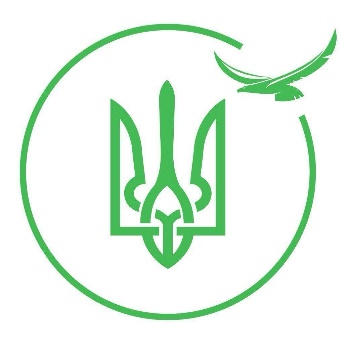 Щодо застосування антикорупційних обмежень
Стаття 34 «Переведення, звільнення особи у зв’язку з наявністю конфлікту інтересів» застерігає особу про можливе переведення на іншу посаду у зв’язку з наявністю реального чи потенційного конфлікту інтересів за рішенням керівника органу у разі, якщо конфлікт інтересів у його діяльності має постійний характер і не може бути врегульований шляхом усунення такої особи від виконання завдання, вчинення дій, прийняття рішення чи участі в його прийнятті, обмеження її доступу до інформації, перегляду її повноважень та функцій, позбавлення приватного інтересу та за наявності вакантної посади, яка за своїми характеристиками відповідає особистим та професійним якостям особи. 
Стаття 38 «Додержання вимог закону та етичних норм поведінки» зобов’язує особу під час виконання своїх службових повноважень неухильно додержуватися вимог закону та загальновизнаних етичних норм поведінки, бути ввічливими у стосунках з громадянами, керівниками, колегами і підлеглими. 
Стаття 40 «Політична нейтральність» зобов’язує особу при виконанні своїх службових повноважень дотримуватися політичної нейтральності, уникати демонстрації у будь-якому вигляді власних політичних переконань або поглядів, не використовувати службові повноваження в інтересах політичних партій чи їх осередків або окремих політиків. 
Стаття 41 «Неупередженість» зобов’язує особу при виконанні своїх службових повноважень діяти неупереджено, незважаючи на приватні інтереси, особисте ставлення до будь-яких осіб, на свої політичні погляди, ідеологічні, релігійні або інші особисті погляди чи переконання. 
Стаття 42 «Компетентність і ефективність» зобов’язує особу сумлінно, компетентно, вчасно, результативно і відповідально виконувати службові повноваження та професійні обов’язки, рішення та доручення органів і осіб, яким вона підпорядкована, підзвітна або підконтрольна, не допускати зловживань та неефективного використання державної і комунальної власності. 
Стаття 43 «Нерозголошення інформації» зобов’язує особу не розголошувати і не використовувати в інший спосіб конфіденційну та іншу інформацію з обмеженим доступом, що стала їй відома у зв’язку з виконанням своїх службових повноважень та професійних обов’язків, крім випадків, встановлених законом.
7
14.08.2024
Державна екологічна інспекція Центрального округу
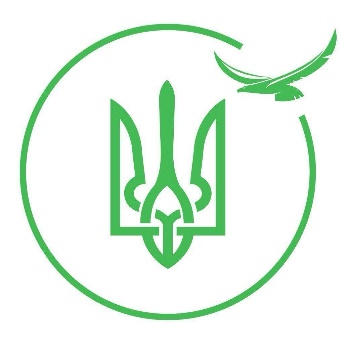 Щодо застосування антикорупційних обмежень
Стаття 44 «Утримання від виконання незаконних рішень чи доручень» зобов’язує особу: 
1) незважаючи на приватні інтереси, утримуватися від виконання рішень чи доручень керівництва, якщо вони суперечать закону; 
2) самостійно оцінювати правомірність наданих керівництвом рішень чи доручень та можливу шкоду, що буде завдана у разі виконання таких рішень чи доручень; 
3) у разі отримання для виконання рішень чи доручень, які особа вважає незаконними або такими, що становлять загрозу охоронюваним законом правам, свободам чи інтересам окремих громадян, юридичних осіб, державним або суспільним інтересам, вона повинна негайно в письмовій формі повідомляти про це керівника органу, підприємства, установи, організації, в якому вона працює. 
Стаття 65 «Відповідальність за корупційні або пов’язані з корупцією правопорушення» передбачає, що за вчинення корупційних або пов’язаних з корупцією правопорушень особа притягаються до кримінальної, адміністративної, цивільно-правової та дисциплінарної відповідальності у встановленому законом порядку.
7
14.08.2024
Державна екологічна інспекція Центрального округу
Дякую за увагу!
Контактна інформація сектору з питань запобігання та виявлення корупції:
В Полтавській області: вул. Коцюбинського, 6, м. Полтава, 36039 – завідувач сектору з питань запобігання та виявлення корупції Скоковська Ірина Миколаївна, кабінет 409, контактний телефон 0532500100.
У Черкаській області: вул. Вернигори, 17, м. Черкаси, 18008 – головний спеціаліст сектору з питань запобігання та виявлення корупції Шаповал Христина Василівна, кабінет 401, контактний телефон 093-58-55-739.